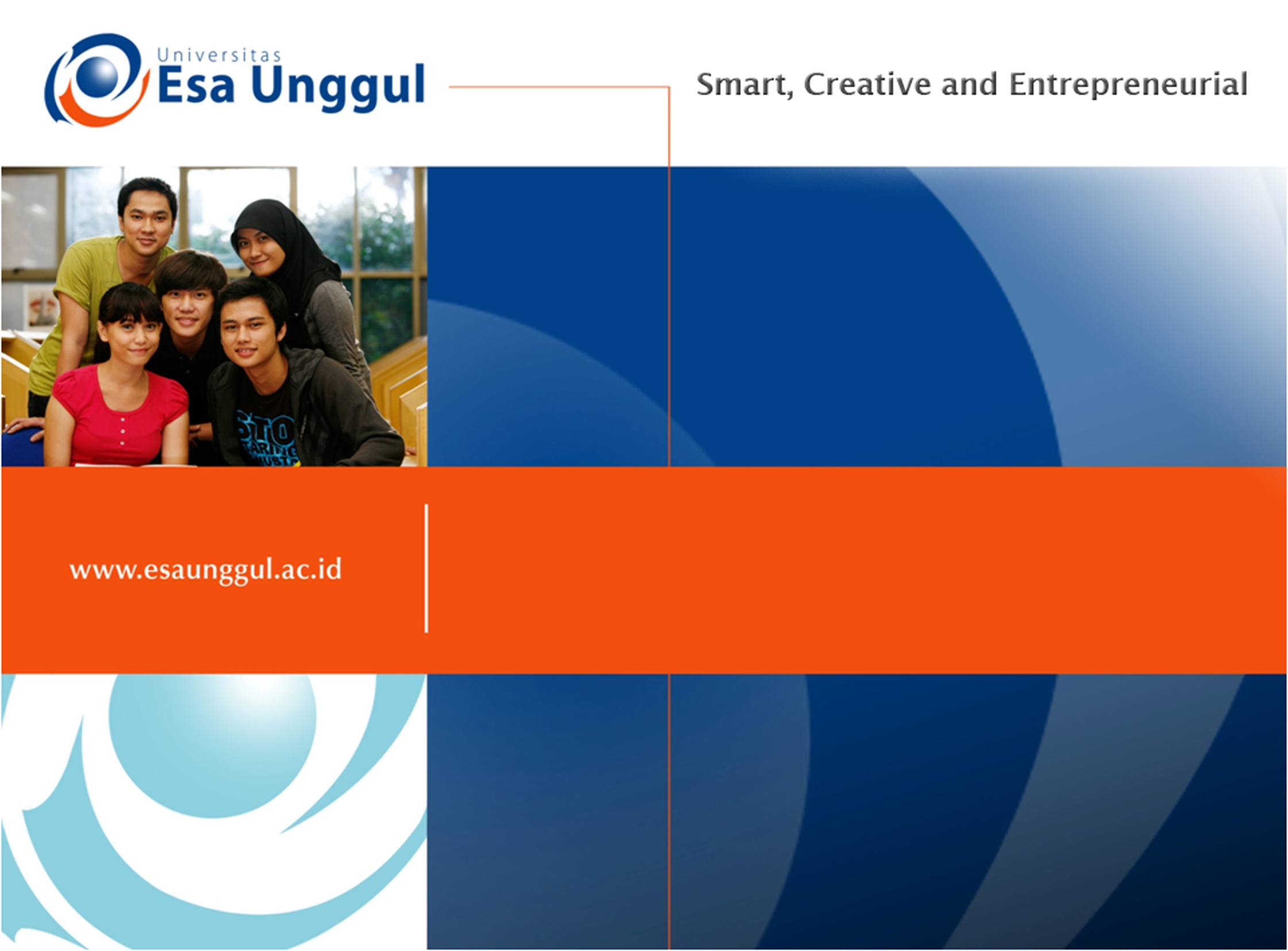 GIZI DAN FISOLOGI
PERTEMUAN XIII
Nazhif Gifari
Ilmu Gizi & FIKES
Tujuan
Mamahasiswa mengetahui definisi aktivtasf fisik, latihan dan gastrointestinal.
Mamahasiswa mengetahui hubungan aktivtasf fisik, latihan dan gastrointestinal dengan latihan
Pendahuluan
Olahraga merupakan aktivitas fisik yang memiliki banyak manfaat bagi tubuh manusia, misalnya untuk latihan, sarana pembinaan kesehatan, dan tidak kalah pentingnya yakni sebagai kebanggaan suatu bangsa dan negara
Pendahuluan
Dalam berolahraga dimasyarakat penderita gangguan pada sistem absorbsi masih tinggi. 
Perihal tersebut dapat dilihat dari fakta di lapangan yang menunjukkan bahwa masih banyak penderita diare yang disebabkan oleh mengkonsumsi makanan makanan yang tidak sesuai dengan kondisi fisikologi usus halus yang bersangkutan .
Pada olahraga yang intensif, aliran darah ginjal dapat berkurang sampai 20% dari normal. Gromerulo Fitration Rate (GFR) juga menurun, tetapi tidak sebesar penurunan aliran darah ginjal, mungkin karena adanya mekanisme autoregulasi. 
Penurunan aliran darah glomerulus meningkatkan difusi protein ke dalam lumen tubulus, karena sewaktu darah yang mengalir lambat menghabiskan lebih banyak waktu di glomerulus.
Gastrointestinal
Gastrointestinal merupakan saluran pencernaan yang berperan dalam mengeluarkan cairan melalui proses penyerapan dan pengeluaran air. Dalam kondisi normal, cairan yang hilang dalam sistem ini sekitar 100-200ml/hari (Uliyah et al, 2008).
Penyakit gastrointestinal merupakan suatu penyakit pada jalan makanan atau pencernaan. Penyakit gastrointestinal yaitu kelainan penyakit kerongkongan (eshofagus), lambung (gaster), usus halus (intestinum), usus besar (kolon), hati (liver), saluran empedu (traktus bililaris) dan pancreas
Klasifikasi
Klasifikasi gastrointestinal dibagi menjadi dua yaitu Gastrointestinal atas seperti gangguan nafsu makan, mual muntah dan Gastronitestinal bawah yaitu konstipasi, diare.
Gangguan gastrointestinal yang termasuk yaitu Gangguan esofagus, gangguan lambung dan usus, neoplasma intestinal dan proses inflamasi, trauma abdomen, gangguan hepatik dan billiaris.
Gejala gastrointestinal (GI) akibat olahraga seperti diare, kram, mual dan nyeri lambung sering terjadi pada pelari selama pelatihan dan kompetisi. 
Prevalensi gejala GI selama latihan bervariasi di seluruh studi dengan perkiraan mulai dari 30 % sampai dengan 90%
Latihan mempengaruhi fungsi GI melalui beberapa mekanisme yang dapat memberikan gangguan GI menimbulkan latihan-induced. Meskipun etiologi gangguan GI akibat latihan melibatkan beberapa mekanisme fisiologis dan patofisiologis.
Gejala GI selama latihan adalah hipoperfusi splanchric dapat menyebabkan iskemia usus yang kemudia merusak sel epitel usus dan fungsi barrier usus.
Aktivitas Fisik
Aktivitas fisik adalah setiap gerakan tubuh yang meningkatkan pengeluaran tenaga dan energi atau pembakaran kalori.
Adapun faktor-faktor yang mempengaruhi kesegaran jasmani adalah usia, jenis kelamin, aktivitas fisik, asupan energi, rokok,status gizi, genetik, intensitas latihan, lama latihan dan frekuensi latihan
Kebutuhan tubuh akan zat-zat gizi memberikan dampak pada status gizi yang baik jika zat-zat gizi terpenuhi kecukupannya. Bagi seorang atlet, kebutuhan asupan zat gizinya akan berbeda dibandingkan dengan kelompok bukan atlet. 
Hal ini disebabkan karena kegiatan fisik dan psiki olahragawan berbeda. Seorang atlet membutuhkan energi dalam jumlah yang leyang lebih tinggi dibandingkan non-atlet.
Adapun 3 tipe/macam/sifat aktivitas fisik yang dapat kita lakukan untuk mempertahankan kesehatan tubuh yaitu: 
Ketahanan (endurance) 
Kelenturan (flexibility 
Kekuatan (strength)
Aktivitas fisik tersebut akan meningkatkan pengeluaran tenaga dan energi (pembakaran kalori), misalnya: 
Berjalan kaki (5,6-7 kkal/menit)
Berkebun (5,6 kkal/menit) 
Menyetrika (4,2 kkal/menit) 
Menyapu rumah (3,9 kkal/menit) 
Membersihkan jendela (3,7 kkal/menit) 
Mencuci baju (3,56 kkal/menit) 
Mengemudi mobil (2,8 kkal/menit)
Latihan
Latihan adalah proses yang sistematis dari berlatih atau bekerja yang dilakukan secara berulang-ulang dengan kian hari, kian menambah beban latihan atau pekerjaan. 
Latihan merupakan proses melakukan kegiatan olahraga yang dilakukan berdasarkan program latihan yang disusun secara sistematis, yang bertujuan untuk meningkatkan kemampuan atlet dalam upaya mencapai prestasi yang semaksimal mungkin, terutama dilaksanakan untuk persiapan untuk menghadapi suatu pertandingan.
Latihan aerobik adalah latihan fisik yang melibatan kelompok otot-otot besar tubuh secara ritmik dan berkesinambungan, memerlukan jalur metabolisme aerobik sebagai sumber penyediaan energi. Penggunaan sejumlah besar otot-otot tubuh akan mengakibatkan adanya peningkatan konsumsi oksigen total tubuh yang selanjutnya akan terjadi adaptasi sentral kardiopulmoner (cardiopulmonary).
Latihan teknik 
Latihan taktik
Latihan mental
Latihan kondisi fisik (physical conditioning) memegang peranan penting yang sangat penting untuk mempertahankan atau meningkatkan derajat kesegaran jasmani (physical fitness) derajat kesegaran seseorang sangat menentukan kemampuan fisiknya dalam melaksanakan aktivitas sehari-hari. 
Semakin tinggi derajat kesegaran jasmani, seseorang semakin tinggi kemampuan kerja fisiknya.
Durasi waktu ini dibutuhkan untuk meningkatkan kapasitas fungsional tubuh. Durasi waktu yang diaksanakan berbanding terbalik dengan intensitas latihan. Latihan dengan intensitas tinggi dan durasi latihan pendek menimbulkan respons tubuh yang sama dengan latihan dengan intensitas yang rendah dan durasi yang lama.
Latihan adalah proses yang sistematis yang harus menganut prinsip-prinsip latihan tertentu sehingga organisasi dan mekanisme neuro-physiological atlet akan bertambah baik:
Prinsip Overload
Prinsip Konsistensi
Prinsip Spsifikasi
Prinsip Progresif
Prinsip Kestabilan
Adapun pengelompokkan cabang olahraga tersebut adalah sebagai berikut :
Olahraga ringan seperti menembak, golf, bowling, panahan.
Olahraga sedang seperti atletik, bulutangkis, bola basket, hockey, softball, tenis, tenis meja, senam, sepak bola.
Olahraga berat sekali seperti balap sepeda jarak jauh (>130 km), angkat besi, marathon, rowing.
Kesehatan
Kesehatan merupakan konsep yang sering digunakan tapi artinya sulit dijelaskan. Meskipun demikian, kebanyakan ilmiah sepakat bahwa definisi kesehatan apapun harus mengandung paling tidak komponen boimedis, personal, dan sosiokultural. 
Menurut WHO (1947), kesehatan secara luas tidak meliputi aspek medis, tetapi juga aspek mental dan social bukan hanya satu keadaan yang bebas dari penyakit, cacat dan kelemahan.
Jika atlet tersebut mengalami anemia akan sulit dilakukan penilaian status gizinya. Hasil latihan keras dapat meningkatkan volume plasma dalam darah yang akhirnya dapat mengencerkan kadar hemoglobin sehingga menjadi salah persepsi telah terjadi anemia.
Hal ini paling mungkin terjadi pada tahap awal dari program pelatihan atau saat beban latihan meningkat. Anemia olahraga tidak memerlukan pengobatan karena biasanya hanya berlangsung sementara dan tidak akan memengaruhi performa.
TERIMA KASIH